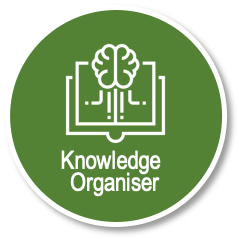 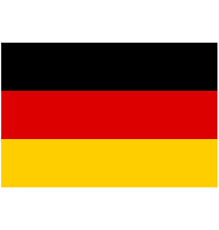 Unit 9 Core Structures
TMP RULE: TIME – MANNER – PLACE 
In a German phrase the Time should always appear before the manner (how/who with) and the place should come after.
Am Freitag gehe ich oft mit meinen Freunden ins Kino.
        T                       T2         M                              P
10 to Learn
PLUPERFECT TENSE is a past tense that is a step further back in time than the normal perfect (past tense). It is formed like the perfect tense, but using hatte (not habe) or war (not bin). You also need bevor or nachdem which are both kick-ass words.
EG1: Ich hatte Bier getrunken, bevor ich meine Pizza gegessen habe.
EG2: Ich habe Tennis gespielt, nachdem ich schwimmen gegangen war.
HOLIDAYS AND TOURISM
German
Year 10
Term 1/2
Endon High School
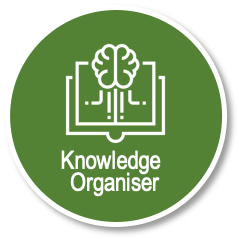 UNIT 9 VOCAB: HOLIDAYS AND TOURISM [1]
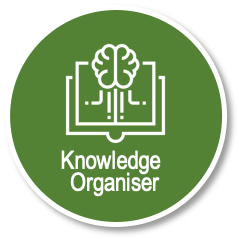 UNIT 9 VOCAB: HOLIDAYS AND TOURISM [2]
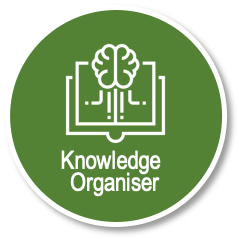 UNIT 9 VOCAB: HOLIDAYS AND TOURISM [3]